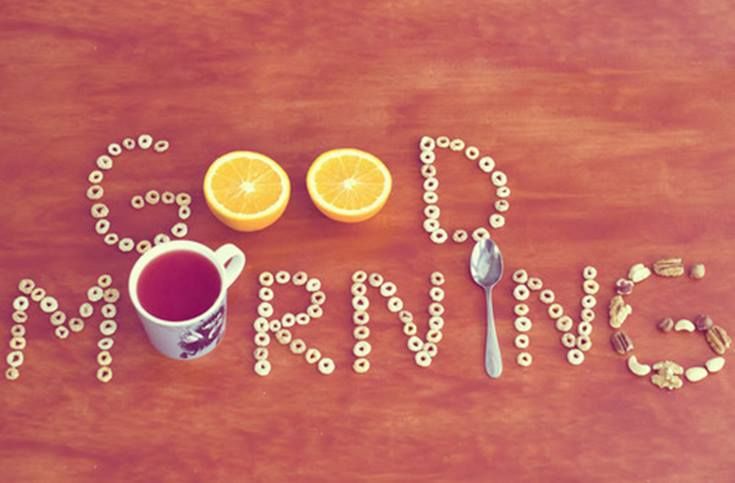 PRENATAL GROWTH AND DEVELOPMENT OF CRANIOFACIAL COMPLEXS
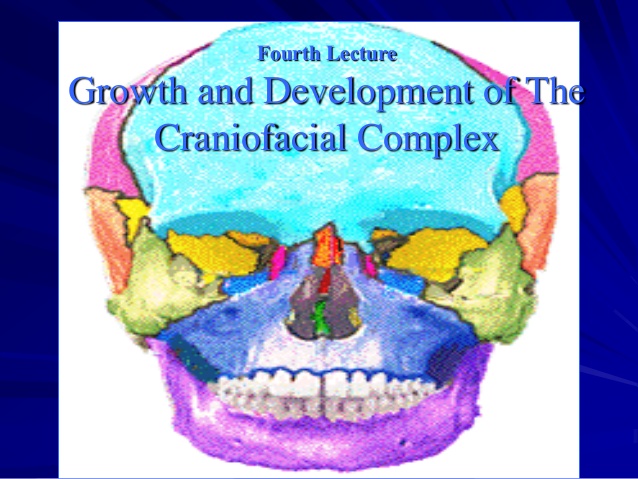 SNEHAL
Contents:-

Introduction 
Definition of growth and development
Factors affecting the growth
Theories of craniofacial growth
Various phases under prenatal growth and development
And its clinical aspects
Conclusion
INTRODUCTION
Growth and development is divided into prenatal and postnatal period.
Prenatal period of development is a dynamic phase of development of human being.
During this times,height is increased by 5000 times.
DEFINATIONS-
1)GROWTH
Acc to Stewart,it is a process that leads to increase in physical size of cells,tissues ,organ or organism as whole.
Acc to Krogman,it is defined as increase in size,change in proportion and progressive complexity
Acc to profit,growth is an increase in size.
DEVELOPMENT-
Acc to Todd-Development is defined as progress towards maturity.
Acc to Moyers-All the natural occurring unidirectional changes in life of an individual from its existence as single cell to its elaboration as a multifunctional unit terminating in death.
Acc to lowery-Development is used to indicate an increase in skill and complexity of function.
Factors affecting Growth
Heredity								    
Socioeconomic factor
Family size and Birth order
Climatic and seasonal effect
Psycological Disturbance
Exercise
Nutrition
Theories of Craniofacial  Growth
Sicher’s theory of sutural growth
Scott’s cartilaginous theory
Functional matrix theory
Genetic theory
Various phases under development of growth  occurs
Period of ovum
Period of embryo 
Period of foetus
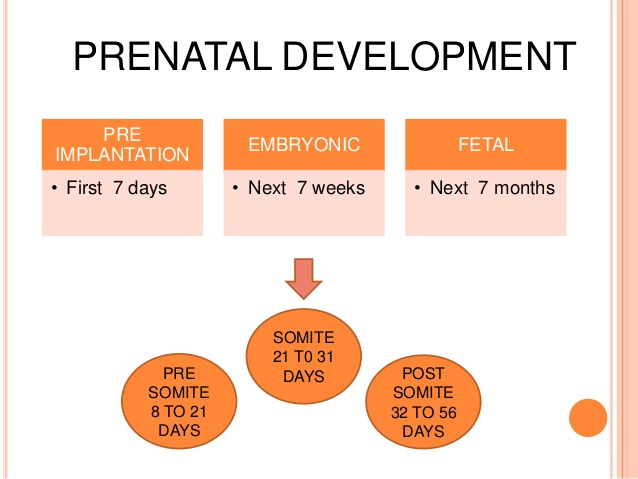 Period of ovum -extends for the period of approx.two weeks from time o of fertilozation.
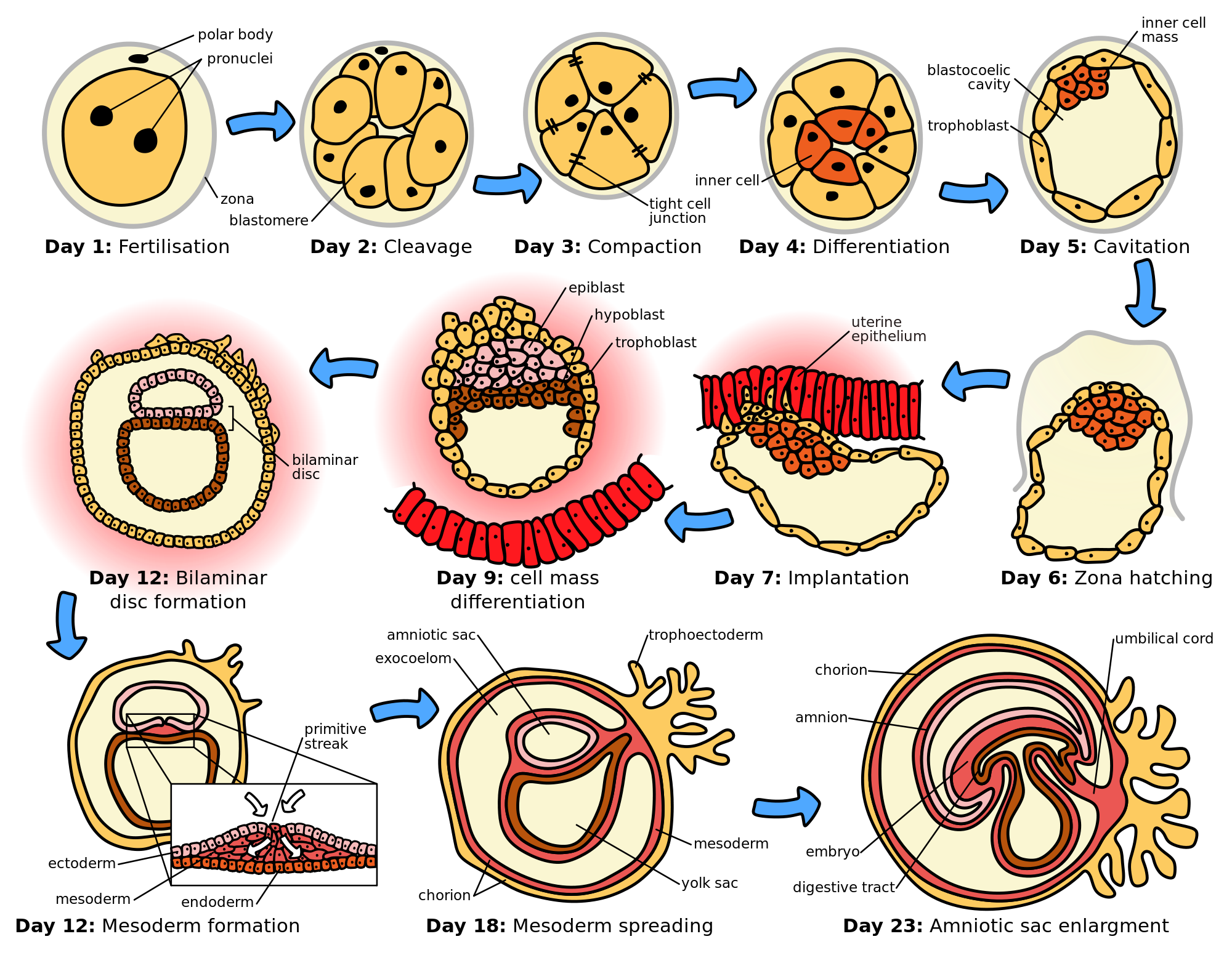 2.Period of embryo-
 From 14TH day -56th day
Major part of development and growth of cranial region
3.Period of fOEtus-
        between 56th day till birth.
         accelerated growth of craniofacial structures occurs resulting in various structures.
         change in proportion in various region.
FORMATION OF GERM LAYERS- 
 As the blastocyst develop further, the embryoblast differanciates rapidly to form a two layer germ disc.
          1)upper layer-ectoderm(columnar cell)
          2)  lower layer-endoderm(flattened cell)
At stage of development two cavities are see,                1) above the ectoderm-amniotic cavity
      2)below the endoderm-yolk sac
Some endodermal cells along with central axis, proliferate to form primitive streak that bulges into amniotic cavity.
Ectodermal cells along with primitive streak proliferate and passes laterally between ectodermal and endodermal thickening layer
This forms mesodermal layer.
 Brachial arches are developed from mesoderm layer.
FORMATION OF BRACHIAL ARCHES-.
around 4th week of intrauterine life.
Series of mesodermal thickening known as brachial arches.
This thickenings expands and pass beneath floor of pharynx.
Approach there anatomic counterpart
Formation of arches results, progressive separation of developing stomadodeum from developing heart.
PHARYNGEAL ARCHES
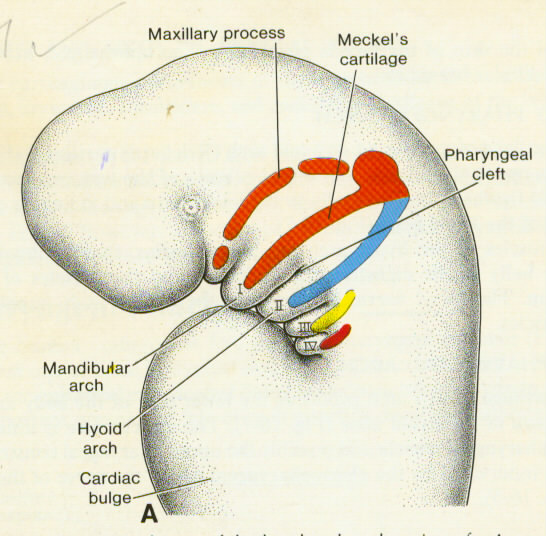 THERE ARE 5 PAIRS OF PHARYNGEAL ARCHES.  EACH OF THESE 5 PAIRS HAS  CENTRAL CARTILAGE COMPONENT THAT FORMS THE SKELETON OF THE ARCH. MUSCULAR COMPONENT, VASCULAR COMPONENT AND NERVOUS COMPONENT
[Speaker Notes: THERE ARE 5 PAIRS OF PHARYNGEAL ARCHES.  EACH OF THESE 5 PAIRS HAS  CENTRAL CARTILAGE COMPONENT THAT FORMS THE SKELETON OF THE ARCH. MUSCULAR COMPONENT, VASCULAR COMPONENT AND NERVOUS COMPONENT.]
Nerves & muscles of the arches
Derivatives of arch cartilages
PRENATAL GROWTH AND DEVELOPMENT OF CRANIUM.
PRENATALGROWTH OF CRANIAL BASE:-

Formation – late somatic period(4th to 8th week)
It occurs at 4 region-
Parachrodal
Hypophyseal
Nasal
Otic.
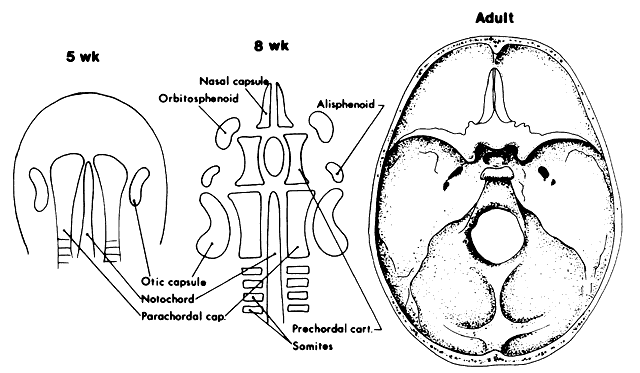 Chondro cranial ossification:-

Cranial base in the form of cartilages under goes ossification.
The bones of the cranial base under go both          1)Endochondral   
     2)Intramembranous
These bones include-
Temporal bone
Ethmoid bone
Sphenoid bone
Occipital bone
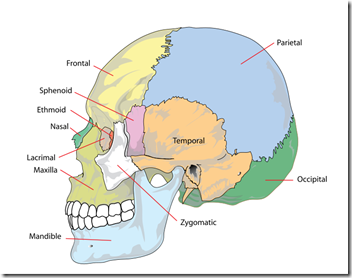 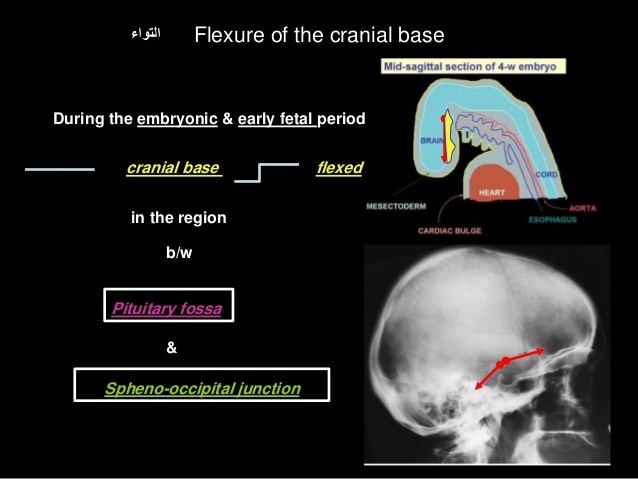 Developmental anaomolies of cranial base
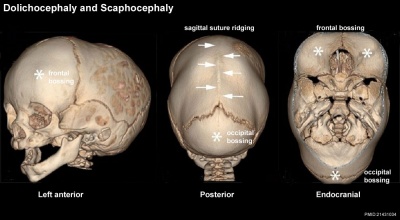 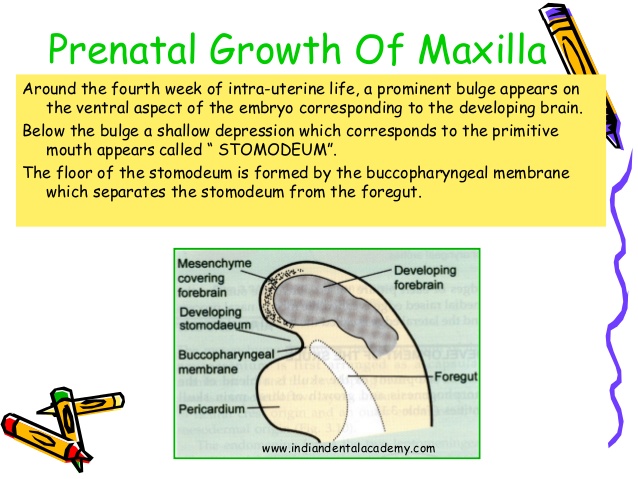 The maxillary process grows medially and fuses first with LATERAL NASAL PROCESS


maxillary process then moves medially to fuse with MEDIAL NASAL PROCESS.


As it fuses, the nasal pits (further called as external nares) are cut off from the stomatodeum.
The maxillary process undergoes considerable growth.

 At the same time frontonasal process become much narrower from side to side


As a result that the two external nares come closer together
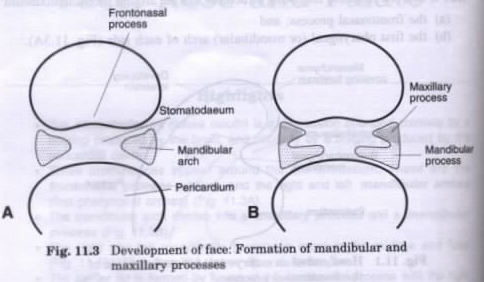 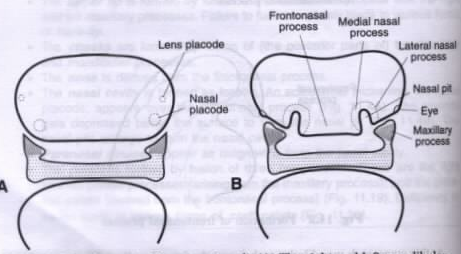 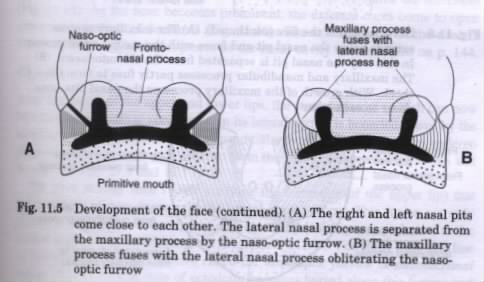 [Speaker Notes: Fusion of maxillary process with lateral nasal process.]
The fusion of 3 palatal components initially produces a flat, unarched roof to the palate.

The site of junction of 3 components is marked by incisive papilla overlying the incisive canal

This can be traced in adult by mid palatal suture on the surface by the midline raphe of hard palate
ANoMaLIES / CLEFT PALATE
ANOMOLy OF THE PALATE-

Likely to occure during 7th and 8th week in the embryo.

Cleft palate
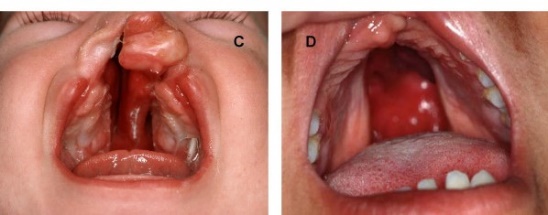 Meckels cartilage:-
Derived from the 1st brachial arch around 41st to 45th day.
Provide template for guiding growth of mandible
It major portion disappears during  growth and remaining part develops into
Mental ossicles
Incus and malleus
Spine of the sphenoid
Anterior ligament of the malleus
Spheno-mandibular ligament
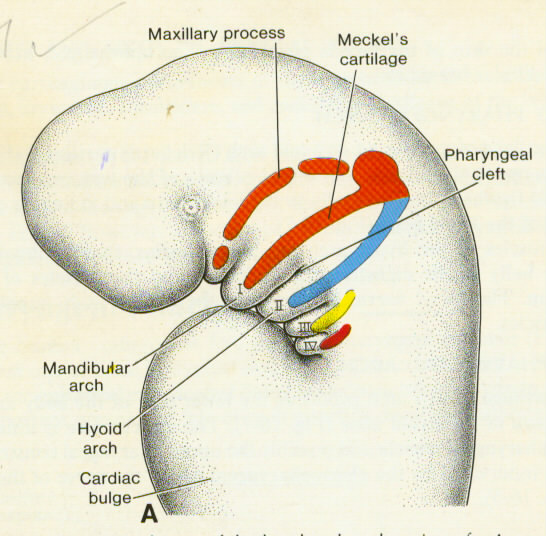 OSSIFICATION OF MECKEL’S CARTILAGE
Fate of Meckel’s cartilage
Meckel’s cartilage lacks enzyme phosphatase

Major part of it disappears by 24th week of conception

A small part transforms into sphenomandibular and anterior malleolar ligaments

Meckel’s cartilage dorsal to mental foramen gets resorbed  on the lateral surface.
Endrochondral bone formation
Seen only in three areas
1)the condylar process
2)the coronoid process
3)mental region
Endrochondral bone formation
Seen only in three areas
1)the condylar process
2)the coronoid process
3)mental region
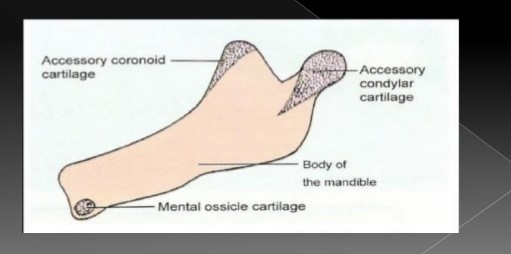 SECONDARY ACCESSORY CARTILAGES appear between the 10th and 14th weeks of IUL
     to form 1)head of the condyle
		     2)coronoid portion
		     3)portion of mental protruberance
Secondary cartilage of coronoid process

Develop within temporalis muscle

Incorporated into intramembranous bone of ramus

Disappear before birth
Secondary cartilage at Mental region
1 or 2 small cartilage ossify mental ossicles(7th month) in fibrous tissue of symphysis
It gets incorporated into intramembranous bone
CONGENITAL ANOMOLIES IN MANDIBLE
        	1)MANDIBULOFACIAL DYSOSTOSIS 			(TREACHER COLLINS       					SYNDROME)
             2)DOWN’S SYNDROME (TRISOMY 21) 

	3)TURNERS SYNDROME(XO SEX 			CHROMOSOME COMPLEMENT). 

MACROGNATHIA producing prognathism is generally an inherited condition but abnormal growth phenomena such as hyperpituitarism may also produce mandibular overgrowth of increasing severity with age
AGNATHIA is complete absence of mandible.
Anomalies of the mandible:-
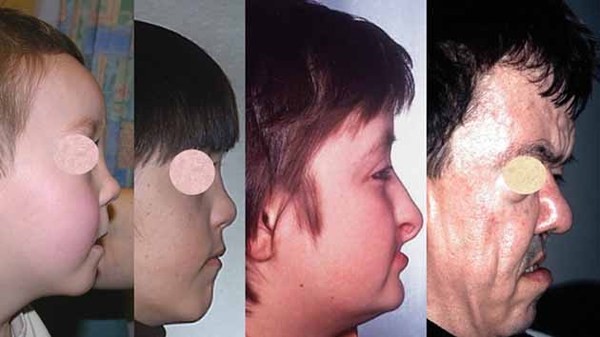 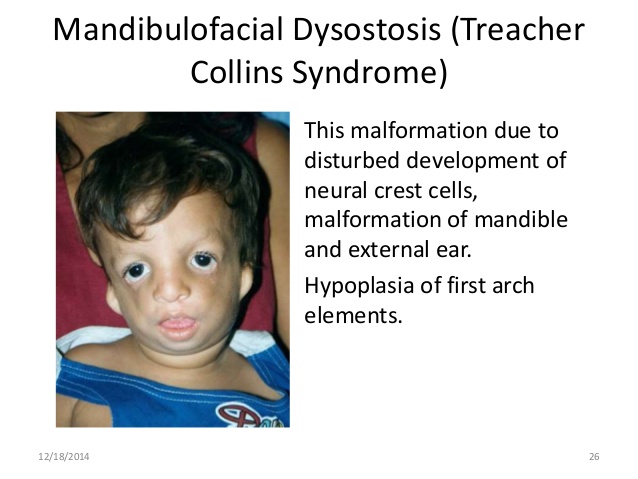 Development of TMJ
Develops between 7th to 12th week of gestasion
It develops from two separate blastemas 
Primary joint-occursat7th week
      -  exists for 4 months
      - cartilage ossifies
      - becomes incorporated middle ear
Secondary joint –after 3 months of gestation
TMJ Ankylosis
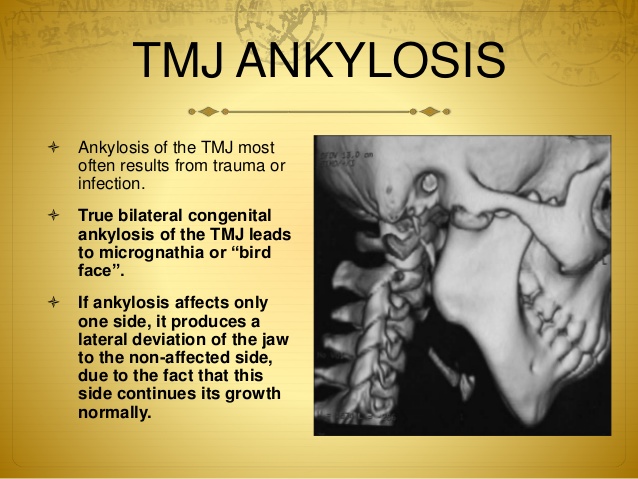 GROWTH AND DEVELOPMENT OF THE FACE
DR. CRYSTAL RUNA SOANS
Prenatal development of face:-
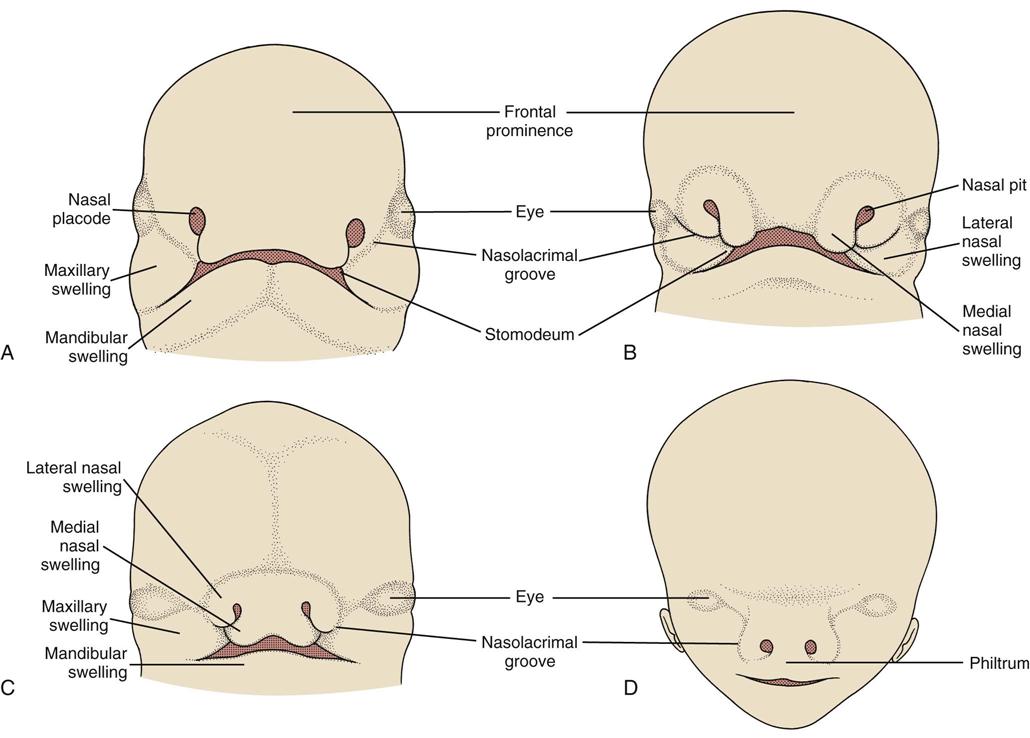 LOWER LIP
Mandibular process of two sides grow towards each other
Fuse in mid line
Forms lower mergin of stomodeum
Lower lip forms
Anomoly of lower lip
Congenital lip pits & fistulae
UPPER LIP
Maxillary process grow medialy
Fuse with lateral nasal process
Nasal pits becomes narrow
Frontonasal process becomes much narrow from side to side
Gets separate from stomodeum
Upper lips form
Anamolies of upper lip and lowerlip:- 
Teratogens likely to cause lip defects if the embriyois exposed to them during 5th and 6th weeks 
Harelip
Congenital lip pits & fistulae
Cleft lip –
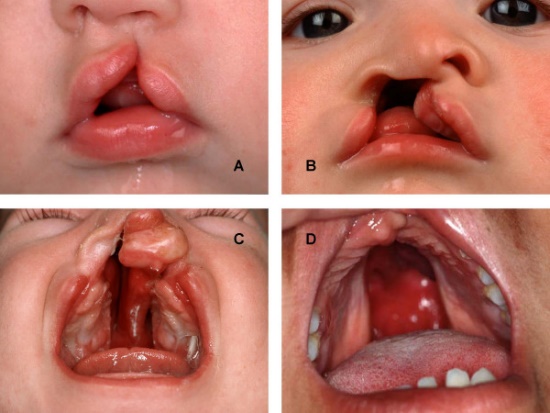 Nose:-

Nose receives contribution from three process
1)Fronto nasal process
2)Medial nasal process 
3)Lateral nasal process
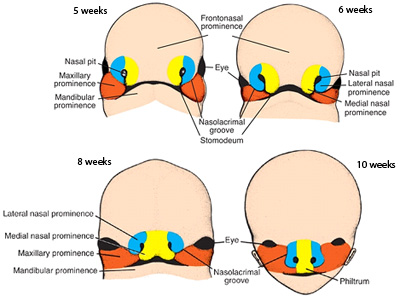 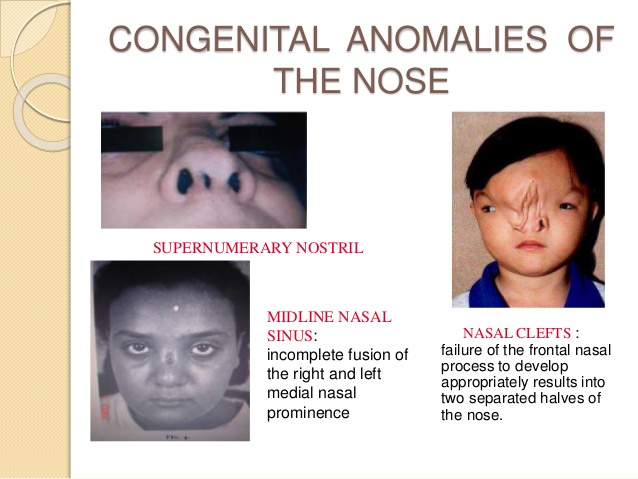 Cheeks:-

 After formation of upper and lower lip the stomatodaeum is very broad.
 In its lateral part, it is bounded above by the maxillary process and below by the mandibular process 
This process undergoes progressive fusion with each other to form cheeks.
Developmental anomalies of cheeks
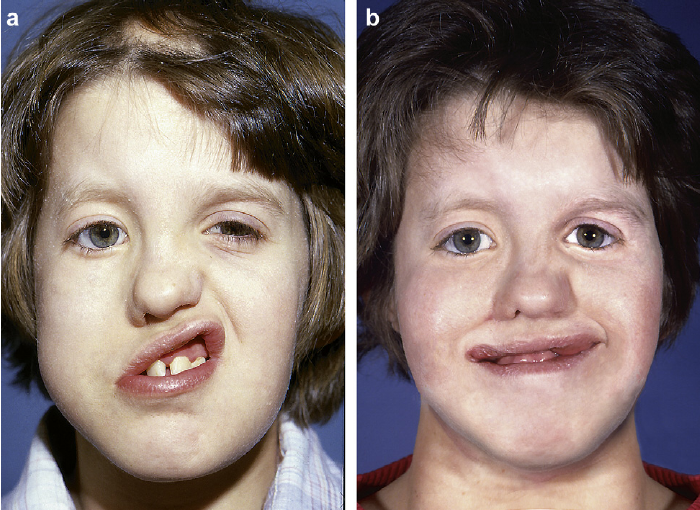 EYE. 
Ectodermal thickening-Lens placode.
Appears lateral and cranial to nasal placode
lens placode sinks below and cut off  ectoderm
Developing eyeball produces bulging in that portion
Bulging of the lies in angle to maxillary and lateral nasalprocess
With narrowing of frontonasal process they come to face forward 
Eyelids derived  from folds of ectoderm
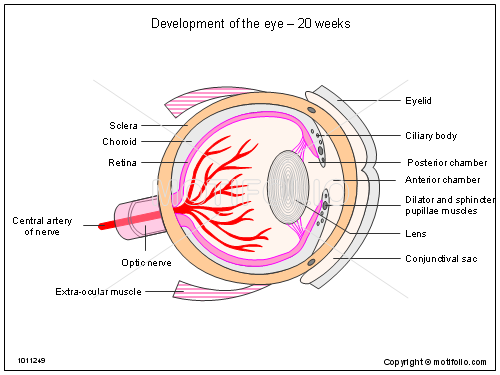 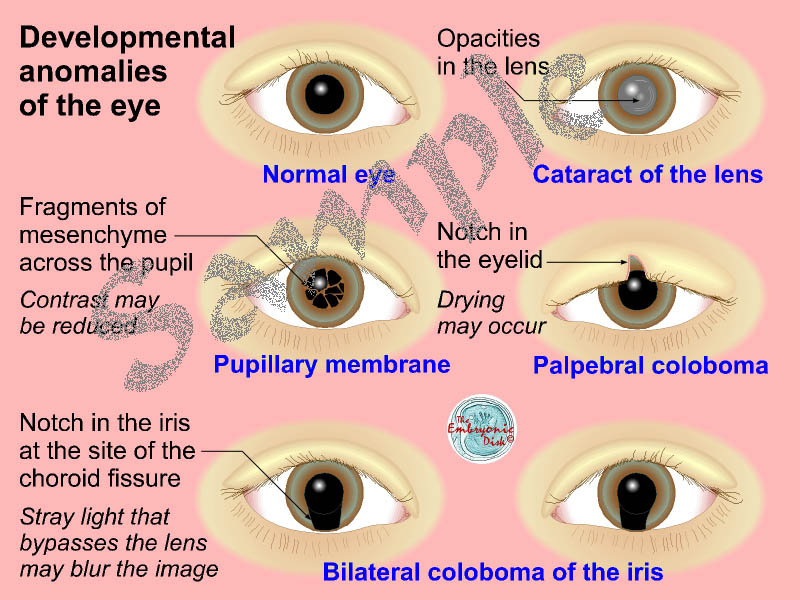 External ear:-
It forms around dorsal pat of first ectodermalcleft
Series of mesodermal thickening appears
They are on mandibular and hyoid arches
Joins the clefts
Pinna is formed by fusion of this thickening
THE EARS
FORMED FROM THE DORSAL PART OF THE 1ST ECTODERMAL CLEFT.

APPEARANCE OF SERIES OF MESODERMAL THICKENINGS OFTEN CALLED TUBERCLES OR HILLOCKS.


PINNA OF THE EAR
FUSION
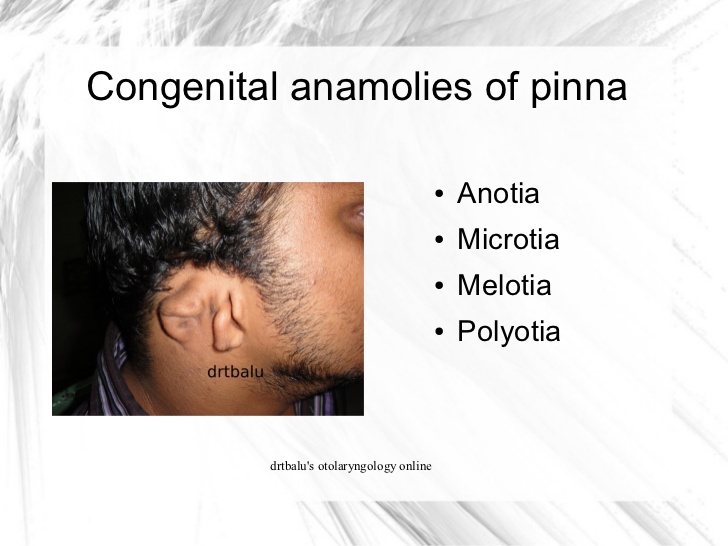 Development of the nasal cavity:-

Formed by extension of nasal pits 
These pits are in open communication with somatodeum 
Medial and lateral nasal process fuses and formed partition between stomatodeum and pit this is known as primitive plate.
This nasal pits are now deepen into nasal sacs.
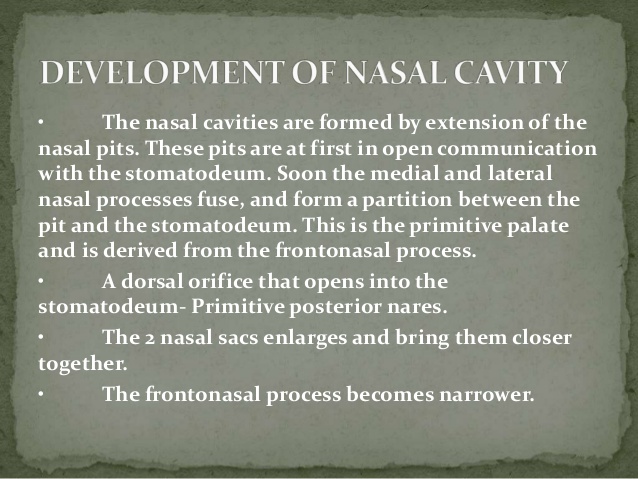 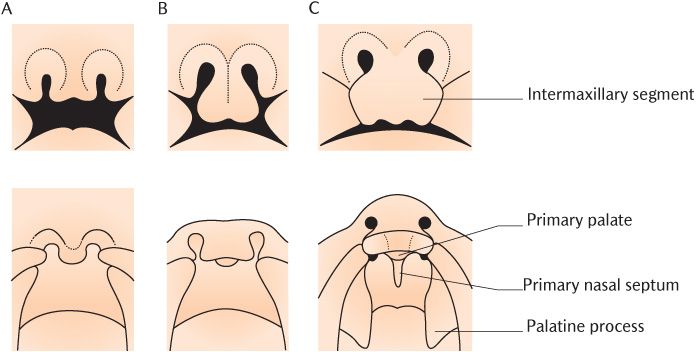 Anamolies of nasal cavity:-
Congenital defects in cibriform plate of ethmoid bone may lead to a communication between cranial cavity and nose
Deflected nasal septum
Nasal cavity may communicate with mouth
Deviated septum and perforated nasal cavity
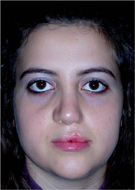 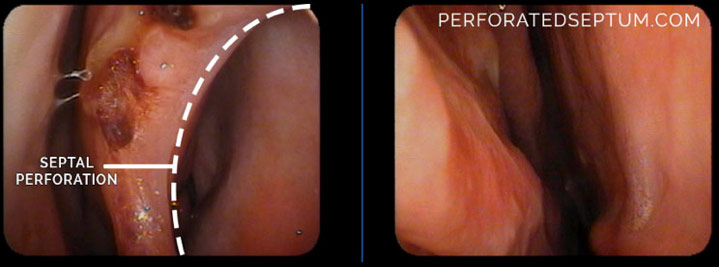 Teeth
Teeth are formed in relation to alveolar process
It occurs in four stages
  1)bud stage
2)cap stage 
3)bell stage
4) advanced bell stage
Developmental anomalies of teeth
Development of tongue:-

Develops from the pharyngeal arches
Anterior two-thirds forms from two lingual swelling and tuberculum Ipmar
Posterior one-third from –hypobranchial eminence
Posterior most part from-fourth arch
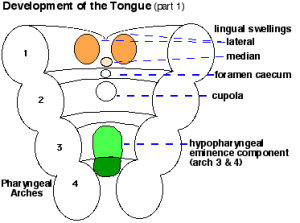 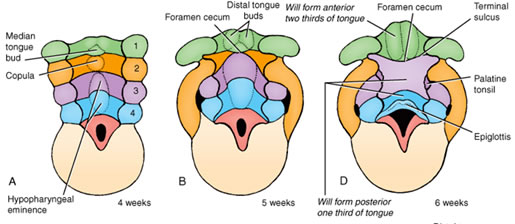 Anamolies of tongue:-
Macroglossia
Microglossia
Aglossia
Ankyloglossia
Fissured tongue
Bifid Tongue
Median rhomboid glossitis
Geographic tongue
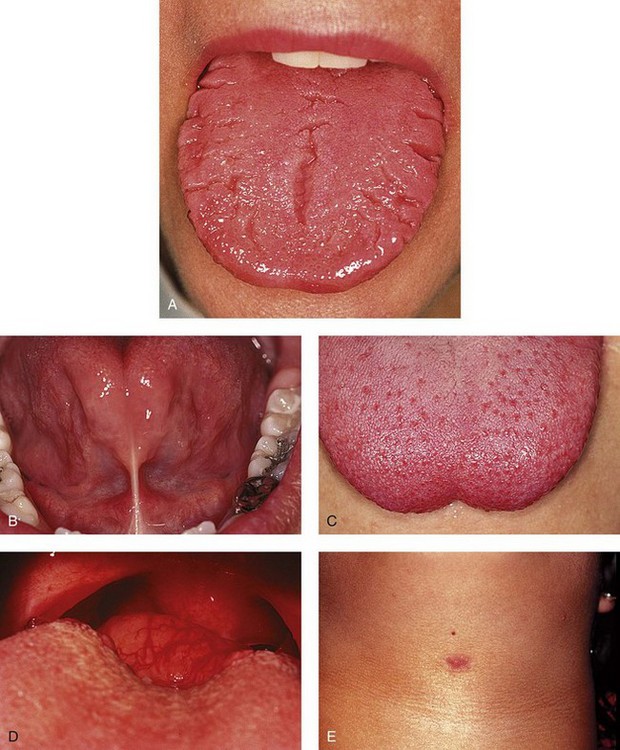 Salivary glands:-

Develops as outgrowths as buccal epithelium 
The outgrowths are first solid and then canalized 
They branch repeatedly to form duct system
Terminal part of the duct system develop in secretory acini.
Parotid gland arises in relation to line along with maxillary and mandibular processes to form cheek 
The outgrowths for the submandibular and sublingual glands arise in relation to the linguo-gingival sulcus
Anamolies of salivary gland:-
Aberrant salivary gland
Aplasia 
 Hyperplasia
Autoimmune disease that Sjorens syndrome
Sialadentis
SJOGRANS SYNDROME
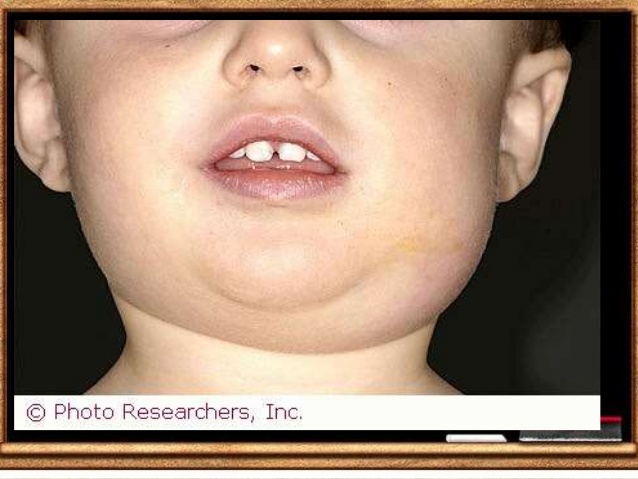 DEVELOPMENTAL ANOMOLIES OF FACE
HAIR LIP-When both maxillary process do not fuse with mesial nasal process.generally seen in upper lip.
OBLIQUE FACIAL CLEFT-Non fusion of maxillary and lateral nasal process.
MACROSTOMIA-Inadequate fusion of maxillary and madibular process with each other leads to wide mouth.
MICROSTOMIA-Too much fusion of maxillary and mandibular process.
LATERAL FACIAL CLEFT-Unilateral lack of fusion of maxillary and  mandibular process.
BIFID NOSE-due to bifurcation of frontonasal process.may be associated with cleft lip.
PROBOSCIS-cylindrical projection of nose.
MANDIBULAR FACIAL DYSOSTOSIS.
UNUSUAL FACIAL ANOMALIES
SUMMURY-
CONCLUSION
SO,thorough understanding of complex craniofacial growth is of great importance for us 
Understanding of developing craniofacial skeletal represents some of growth of its separate parts.
References:- 																		
Human embryology by Inderbir singh and G.P.Pal
Orthodontics book by S.I.Bhalajhi-5th edition
Textbook of pediatric dentistry by Damle
Fundamentals of pediatric dentistry by Shobha Tandon
THANK YOU.
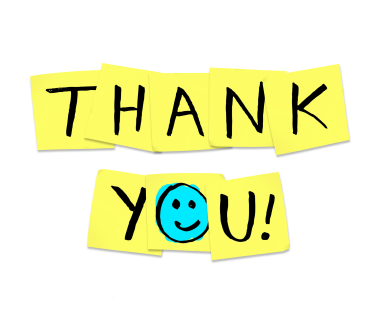